,
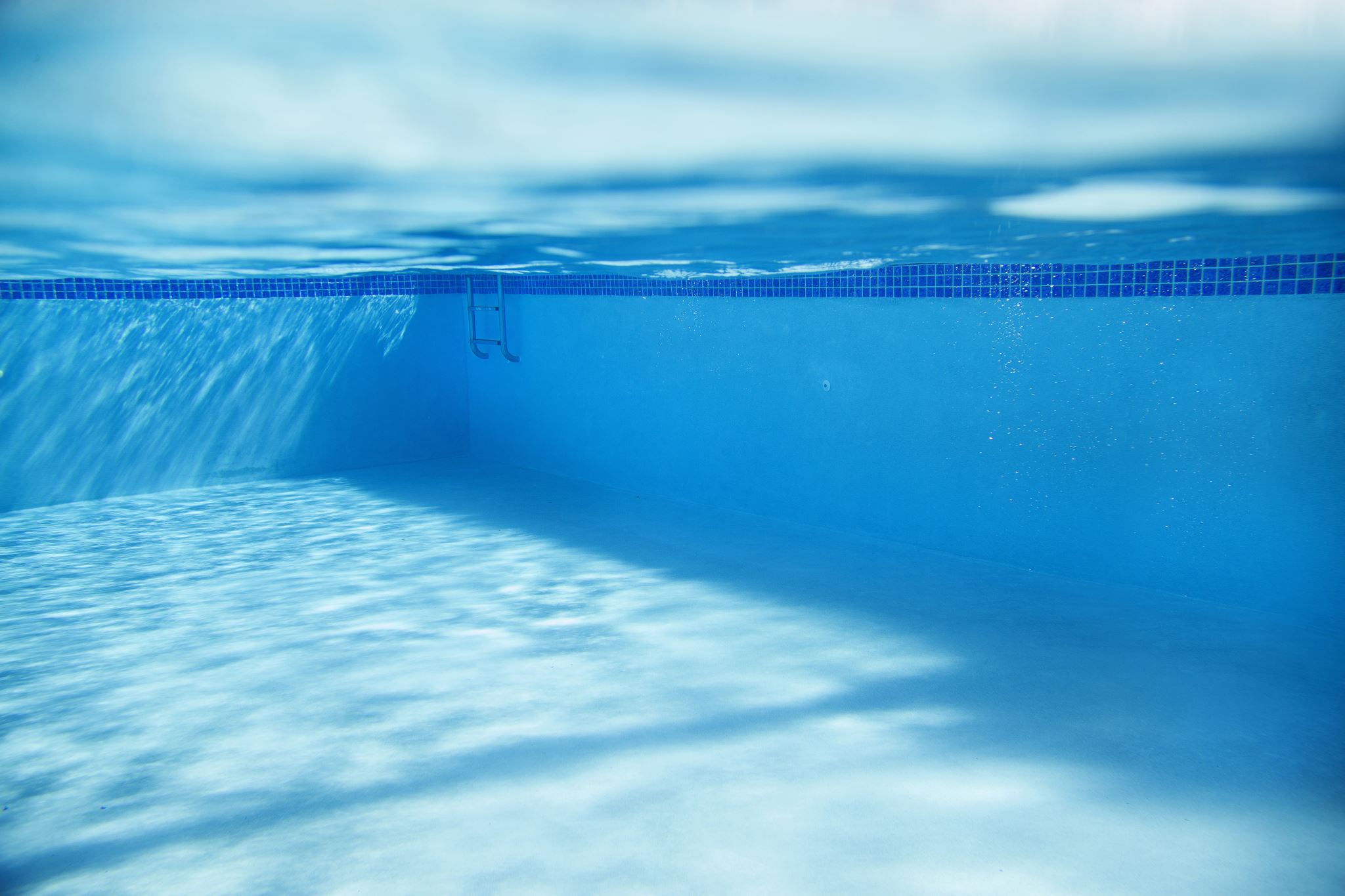 Грудничковое плавание – возможности коррекции мышечного дистонуса
Степанова Анастасия Олеговна​
​
Белорусский государственный медицинский университет
г. Минск, Республика Беларусь
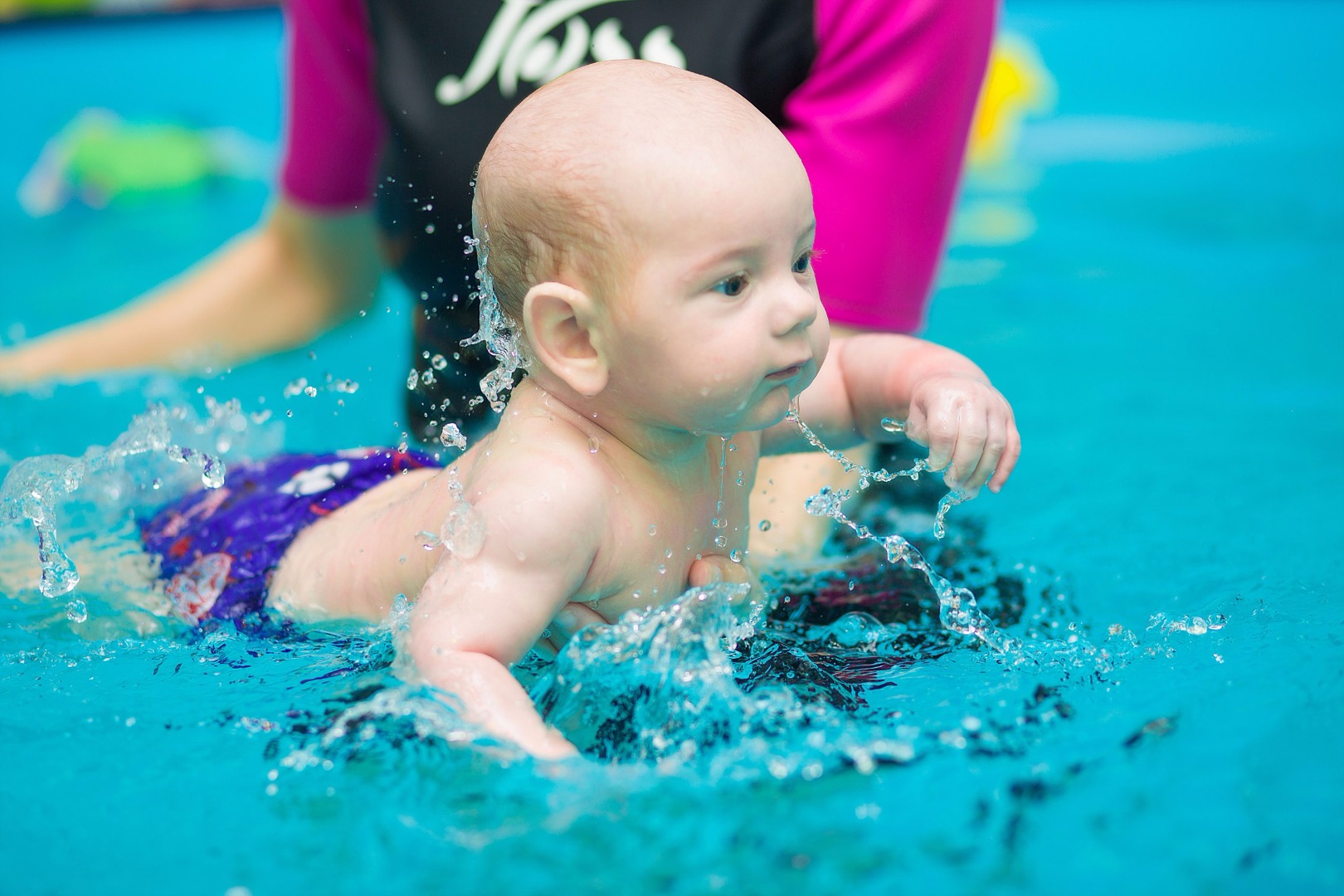 Актуальность проблемы
Проблема:
30-40% новорождённых имеют нарушения мышечного тонуса (гипертонус/гипотонус) - по данным международных исследований.
Риск задержки моторного развития без коррекции.
Решение:
Грудничковое плавание - немедикаментозный метод с доказанной эффективностью.
Цели и задачи исследования
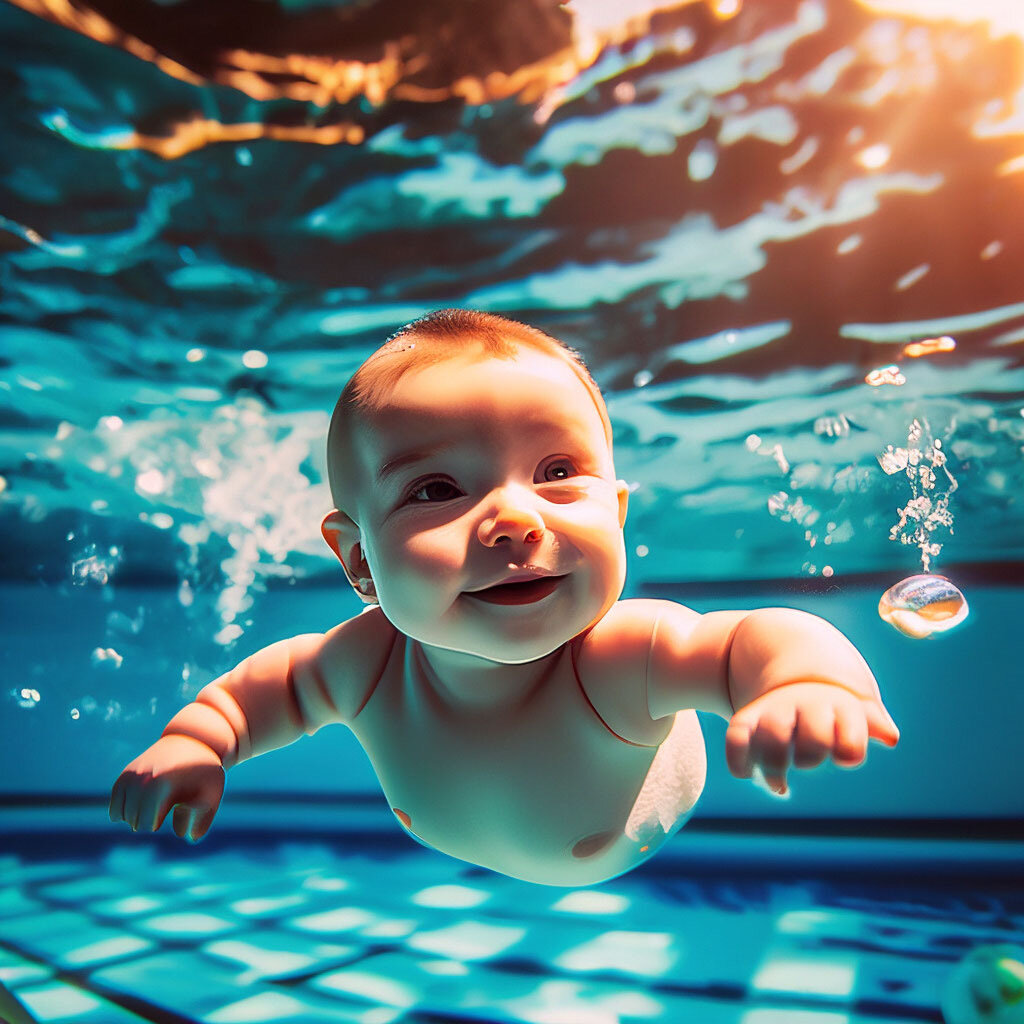 Цель:
Оценить эффективность грудничкового плавания в нормализации мышечного тонуса.

Задачи:
1. Изучить механизмы воздействия воды на тонус мышц. 
2. Разработать методики для гипер- и гипотонуса.
Грудничковое плавание
Грудничковое плавание — это комплекс оздоровительно-укрепляющих упражнений,  для детей от 2 недель до 12 мес, направленных на общее физическое (стимуляция моторного развития, коррекция мышечного тонуса, укрепление дыхательной и сердечно-сосудистой системы), а также психологическое развитие ребенка. 
Ключевые принципы:
Использование врожденных рефлексов (плавательный, дыхательный, толчковый)
Постепенная адаптация к воде (от поддержки к самостоятельному движению)
Способность грудного ребенка к плаванию была известна людям с древних времен. В Каире в Музее древнего египетского искусства хранятся папирусы с изображением плавающих детей, относящиеся ко второму тысячелетию до нашей эры. 
 И в наше время отдельные энтузиасты спорта успешно обучали своих грудных детей плаванию. Например, в середине 1960х гг многие газеты мира (в том числе и советские) сообщали как о редкой сенсации об эксперименте известных австралийских тренеров по плаванию супругов Тиммерманс, обучивших плавать 4-месячную дочь Андреа, причем первые уроки плавания родители провели с Андреа в домашней ванне на третьей неделе ее жизни. И когда у них родился второй ребенок — сын Марк, они стали обучать его плаванию уже с конца первой недели после рождения. К 6-месячному возрасту Андреа и Марк могли самостоятельно держаться на воде до 15—20 мин. и свободно проплывать по нескольку сот метров. 
 За несколько лет до этого, прогремевшего на весь мир случая у студента института физической культуры в Москве водолаза И. Б. Чарковского родилась дочь Вета. Родилась преждевременно, физически ослабленной. Вес ее был почти в 2 раза меньше средней нормы — всего 1600 г. С первых же дней после рождения она находилась в особых условиях, созданных отцом: с помощью надувных приспособлений он устроил ей ложе в наполненной водой теплой ванне, где она спала и бодрствовала, обучалась плаванию и нырянию. На 4-м месяцу жизни Вета имела нормальный вес и по показателям физического развития обогнала хорошо развивающихся ровесниц. В полгода она уже свободно плавала и ныряла, выросла крепкой и здоровой девушкой. Подобные примеры все чаще и чаще просачивались в мировую прессу. Они находили подражателей в Японии, США, Великобритании, ФРГ, Голландии и ряде других стран. И все же это были единичные случаи.
ИСТОРИЯ
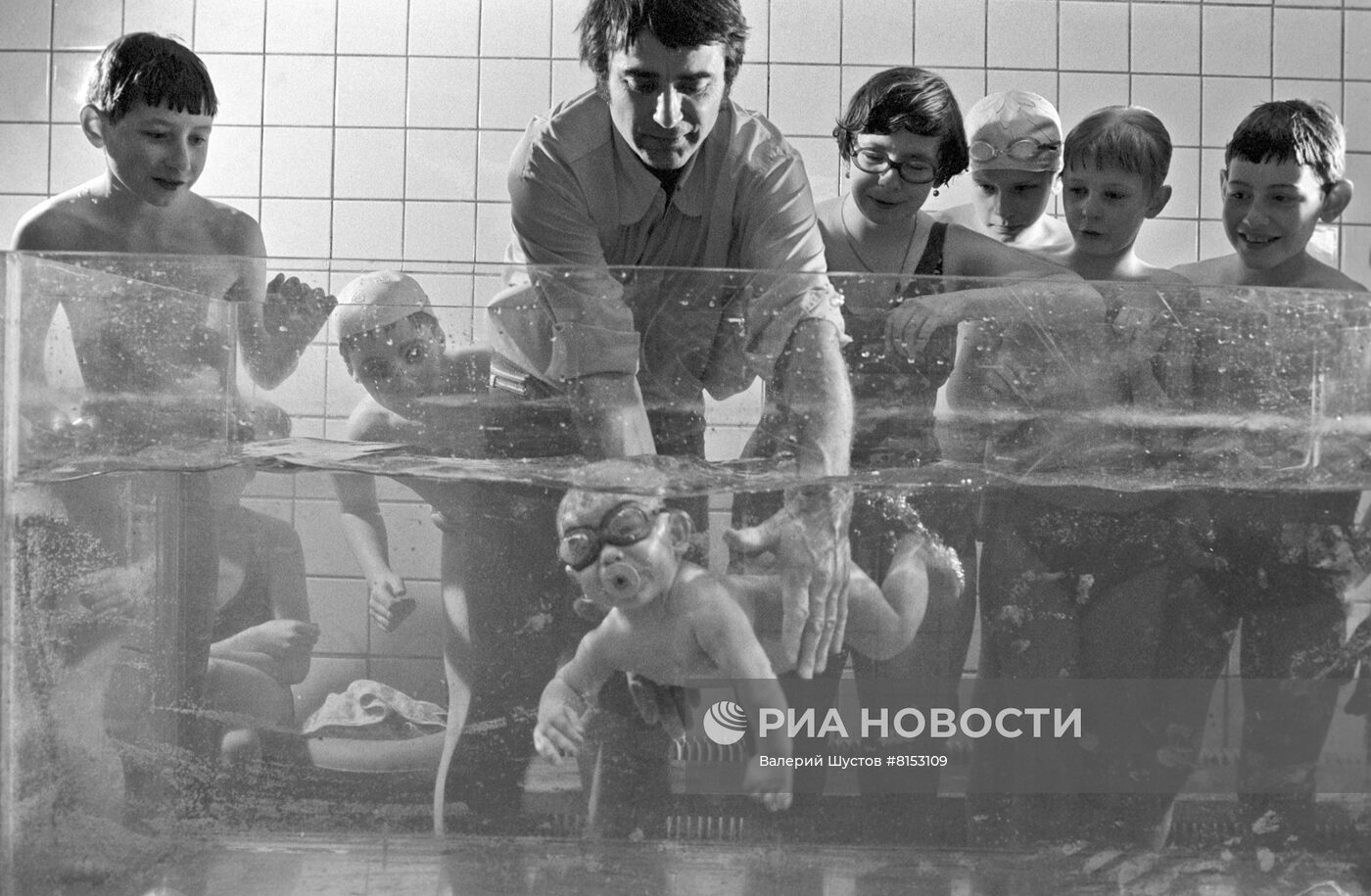 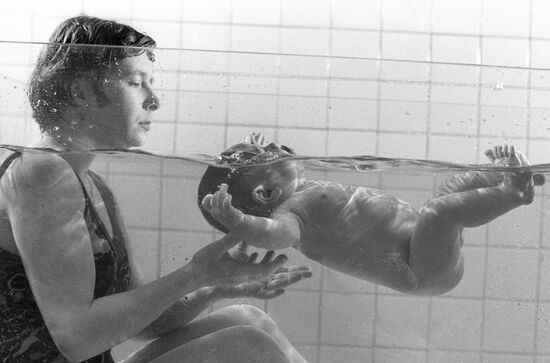 ИСТОРИЯ
Так продолжалось до тех пор, пока учеными раз личных направлений, врачами-педиатрами, специалистами по плаванию не были организованы научные исследования, тщательное и разностороннее изучение влияния на детский организм регулярных занятий по плаванию. Произошло это во второй половине шести десятых годов. 
 На базе педиатрической клиники Мюнхенского медицинского института был создан Экспериментальный научно-исследовательский институт детского плавания. Здесь под руководством известного педиатра профессора К- Битке и опытного специалиста по плаванию X. Бауэрмайстера, при участии ученых — физиологов, гигиенистов, биохимиков, терапевтов, опытных спортивных врачей и преподавателей плавания более 3 лет обучали плаванию детей в возрасте от нескольких месяцев до 2—3 лет в небольших ваннах и специальных детских бассейнах. В обшей сложности под постоянным научным наблюдением находилось 669 мальчиков и девочек, регулярно занимавшихся плаванием. 
 Приступая к экспериментальной работе, институт поставил целью выяснить: возможно ли обучать плаванию детей в грудном возрасте; полезны ли эти занятия для здоровья; целесообразно ли дать широкую дорогу этому средству. Прошло 3 года. Результаты эксперимента превзошли самые смелые предположения. Была доказана и научно обоснована не только возможность обучения плаванию детей грудного возраста, но и огромная оздоровительная роль регулярных занятий плаванием.
Гипертонус и гипотонус мышц новорожденных
Мышечный тонус — рефлекторное напряжение мышц, контролируемое ЦНС и зависящее также от происходящих в мышце метаболических процессов. Снижение или отсутствие тонуса называют гипотонией или атонией мышц соответственно, нормальный тонус- нормотонией мышц, высокий тонус — мышечной гипертонией.
 Нарушения мышечного тонуса у новорожденных – обширная группа двигательных расстройств, проявляющихся с момента рождения и характеризующихся изменением степени напряженности мышц. 
 Двигательные расстройства проявляются либо чрезмерной мышечной напряженностью, либо неадекватной расслабленностью. Оба варианта сопровождаются трудностями, связанными с питанием малыша, плохим сном, беспокойством.
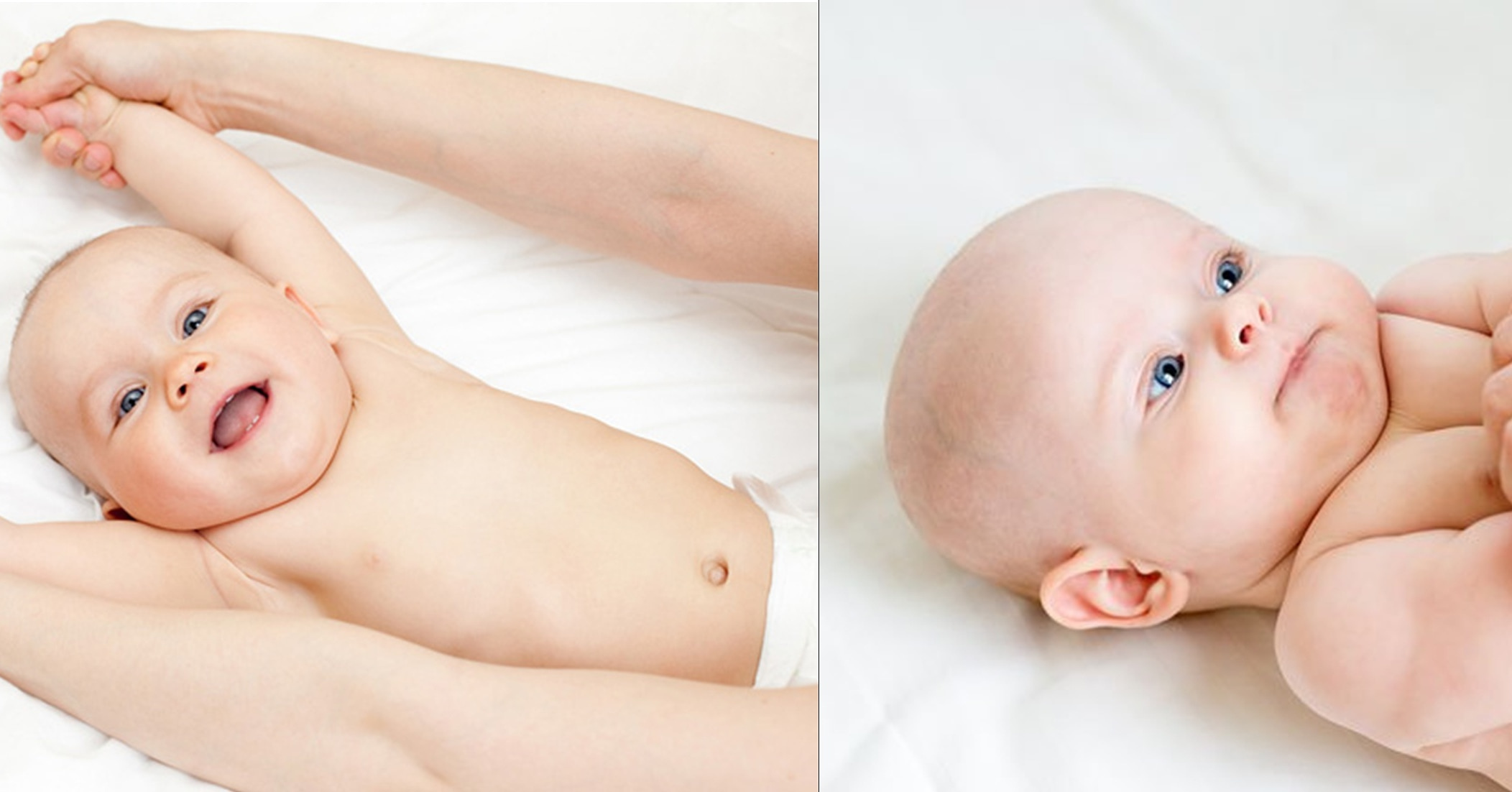 Гипертонус и гипотонус мышц новорождённых
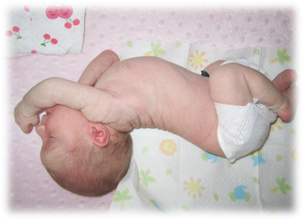 Мышечный гипертонус
Мышечный гипертонус у детей  
  Гипертонус мышц у детей может быть нормальным состоянием в младенческом возрасте, а также иметь патологическую природу в других возрастных группах.
 Гипертонус мышц у младенцев условно разделяют на два типа: 
ФИЗИОЛОГИЧЕСКИЙ - так называется состояние, при котором подбородок новорожденного притянут к туловищу, ручки согнуты в локтях, а колени и бедра сильно прижаты к животу. Это положение маленького человечка называется позой эмбриона и характерно для детей, которые еще находятся в утробе матери. Физиологический гипертонус мышц у младенца постепенно исчезает самостоятельно и, как правило, к двухлетнему возрасту малыша все приходит в норму. 
ПАТОЛОГИЧЕСКИЙ - таковым можно считать гипертонус мышц на фоне неправильного развития мышечной и нервной системы малыша. Такое состояние диагностируется при помощи осмотра, проверки позотонических рефлексов и специальных тестов.
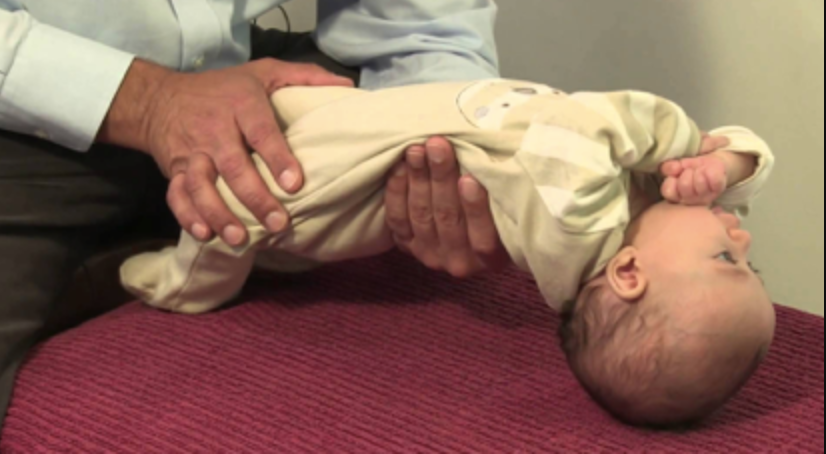 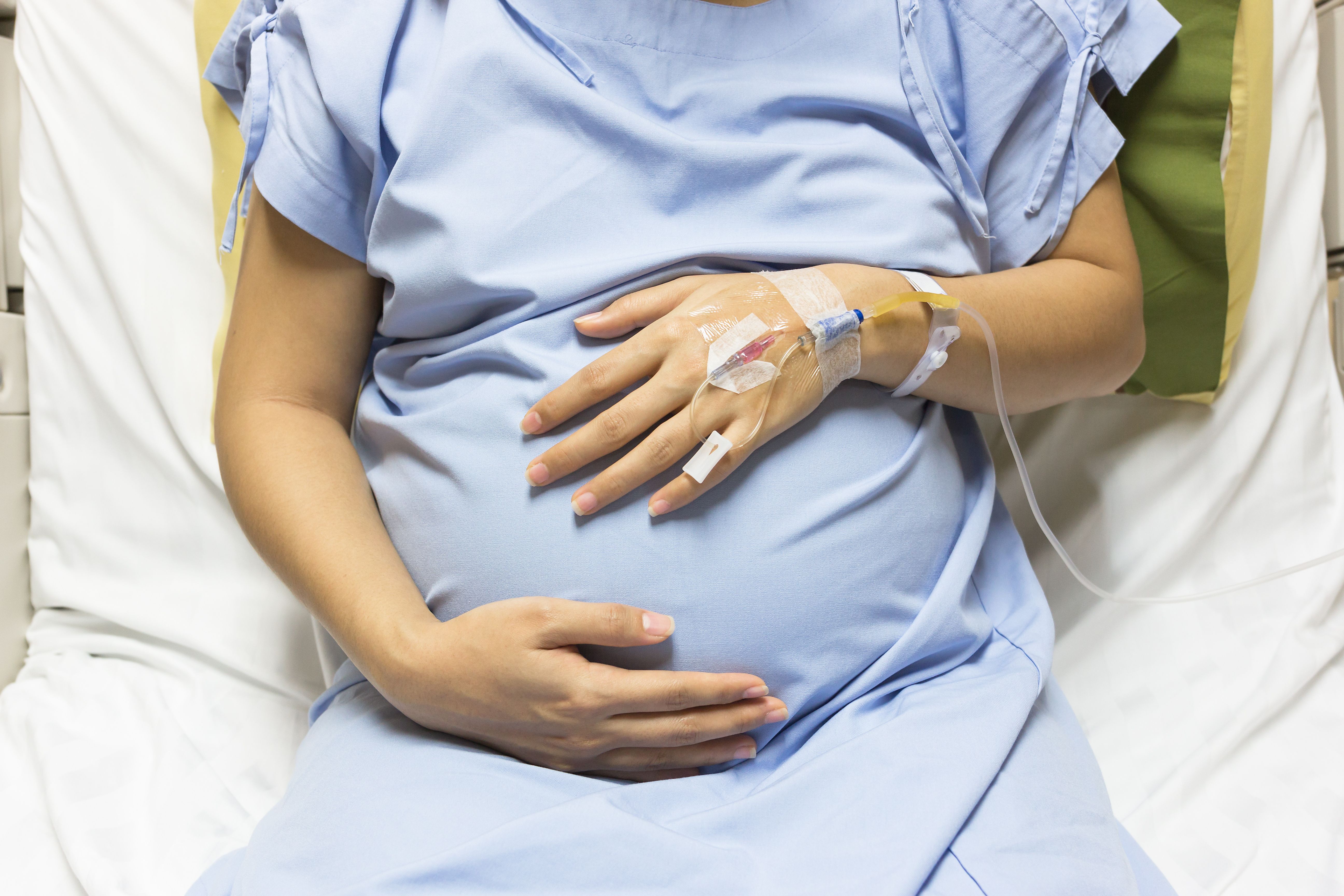 Гипертонус
Диагностика:
Осмотр невролога (проверка рефлексов)
УЗИ мозга (нейросонография)
ЭНМГ (при подозрении на ДЦП)
Методы коррекции:
- Расслабляющий массаж
- Парафинотерапия
- Грудничковое плавание (теплая вода + плавные движения)
- ЛФК на растяжение мышц
- Медикаменты (по назначению: миорелаксанты, ноотропы)
Прогноз: часто проходит к 6–12 месяцам при лёгкой степени. В тяжёлых случаях – риск ДЦП, задержки развития.
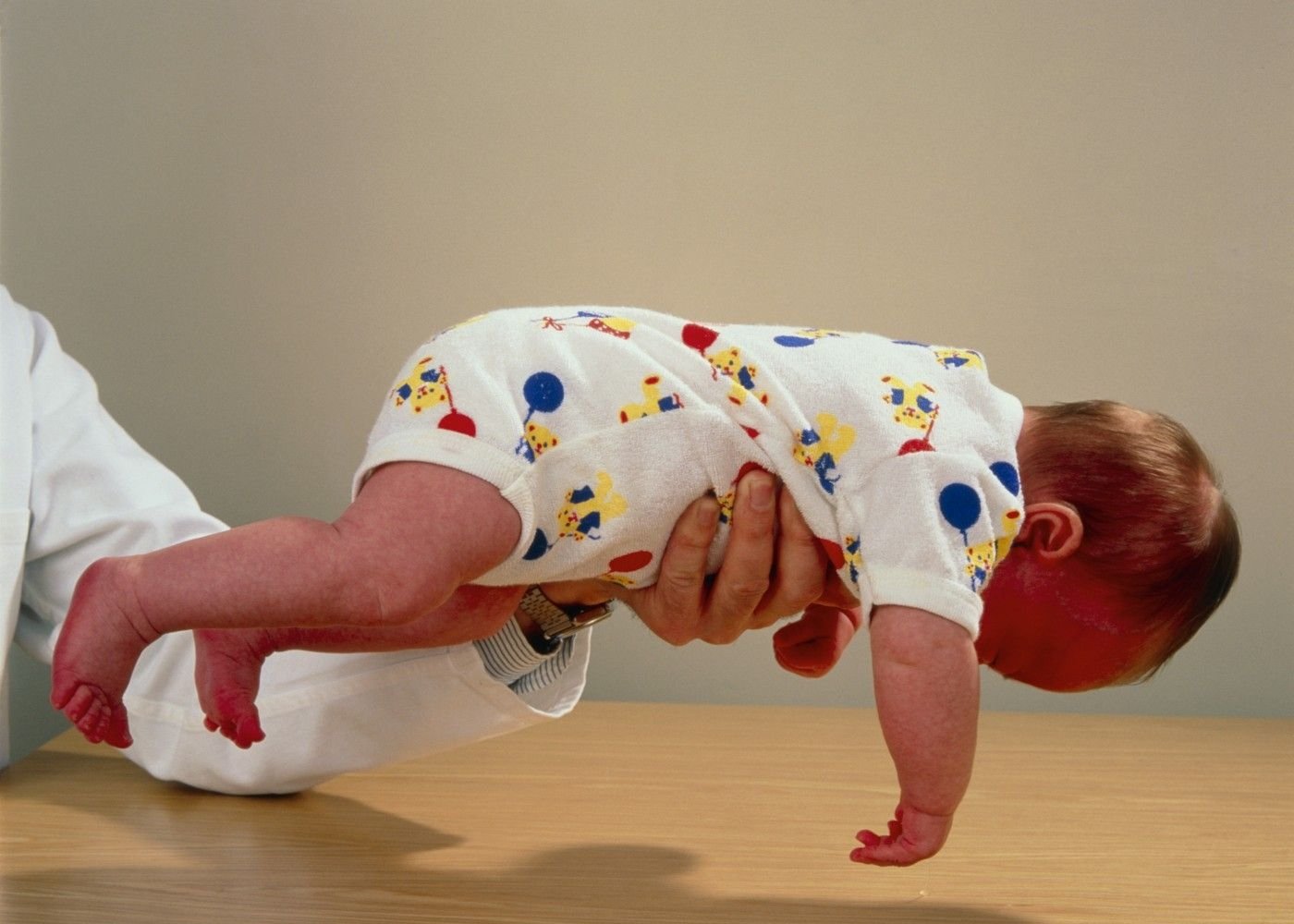 Мышечный гипотонус
Пониженный мышечный тонус 
ВИДЫ МЫШЕЧНОГО ГИПОТОНУСА:
 В зависимости от причины, которая привела к развитию мышечной гипотонии, выделяют две формы патологии: 
1. Врожденная -  развивается вследствие генных мутаций или хромосомных аномалий. Подтвердить эту форму можно с помощью лабораторного исследования кариотипа. 
2. Приобретенная — обусловлена неблагоприятным воздействием на организм ребенка негативных факторов после его рождения. Гипотонус наблюдается у детей с ДЦП, перенесших травмы головы и спины, нейроинфекции, отравления нейротропными ядами. 
Мышечный гипотонус классифицируется также с учетом локализации патологического очага: 
Центральный -  возникает при различных поражениях головного и спинного мозга; 
Периферический ― развивается в результате локального повреждения нейронов и характеризуется гипотонией отдельных мышц.
 У новорожденных мышечный гипотонус проявляется генерализованной и изолированной формами. При первом типе наблюдается диффузное поражение всей мышечной ткани, что сопровождается крайне тяжелым состоянием ребенка. Изолированный тип характеризуется гипотонией отдельных групп мышц. В зависимости от стадии патологического процесса мышечная гипотония у детей может быть острой или хронической.
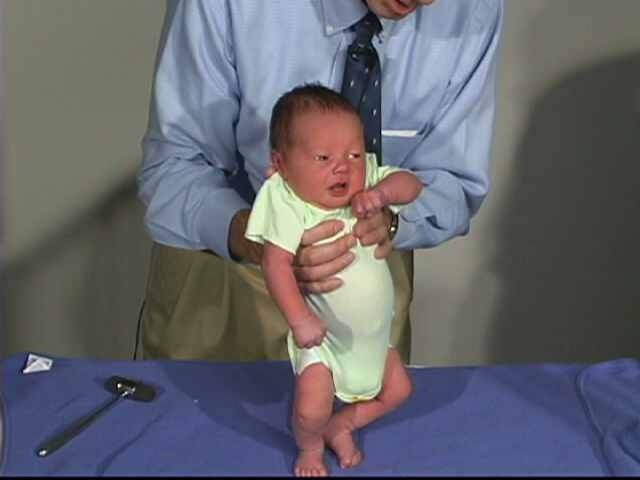 Гипотонус
Диагностика:
Тест на тракцию (тянут за ручки – слабая реакция).
Оценка спонтанной двигательной активности.
Генетические тесты (при подозрении на синдромы)

Методы коррекции:
- Стимулирующий массаж.
- Активная гимнастика.
- Плавание с нагрузкой (упражнения в воде).
- Электростимуляция мышц (в тяжёлых случаях).
- Лечение основного заболевания (если есть)

Прогноз: Зависит от причины. При неврологических нарушениях – длительная реабилитация. При генетических синдромах – пожизненное наблюдение.
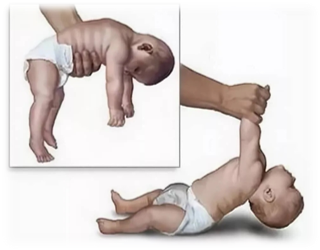 Грудничковое плавание как метод реабилитации
Физиологическое воздействие воды:
Гидростатическое давление → улучшение кровотока.
Клинические исследования:
1: Zimmer & Volkamer (1987) - 12-недельная программа: 78% младенцев с гипертонусом - нормализация тонуса, 70% с гипотонусом - улучшение мышечной активности.
2: Getz et al. (2012) - Ускорение моторного развития на 20–30% при гипотонусе. 
3: Метаанализ Vivas et al. (2020): Эффективно для коррекции тонуса - уровень доказательности B.
4: Долгосрочные ээфекты (Sigmundsson, 2017) - лучшая координация в 3-5 лет у детей, занимавшихся плаванием с рождения.
Противопоказания и риски
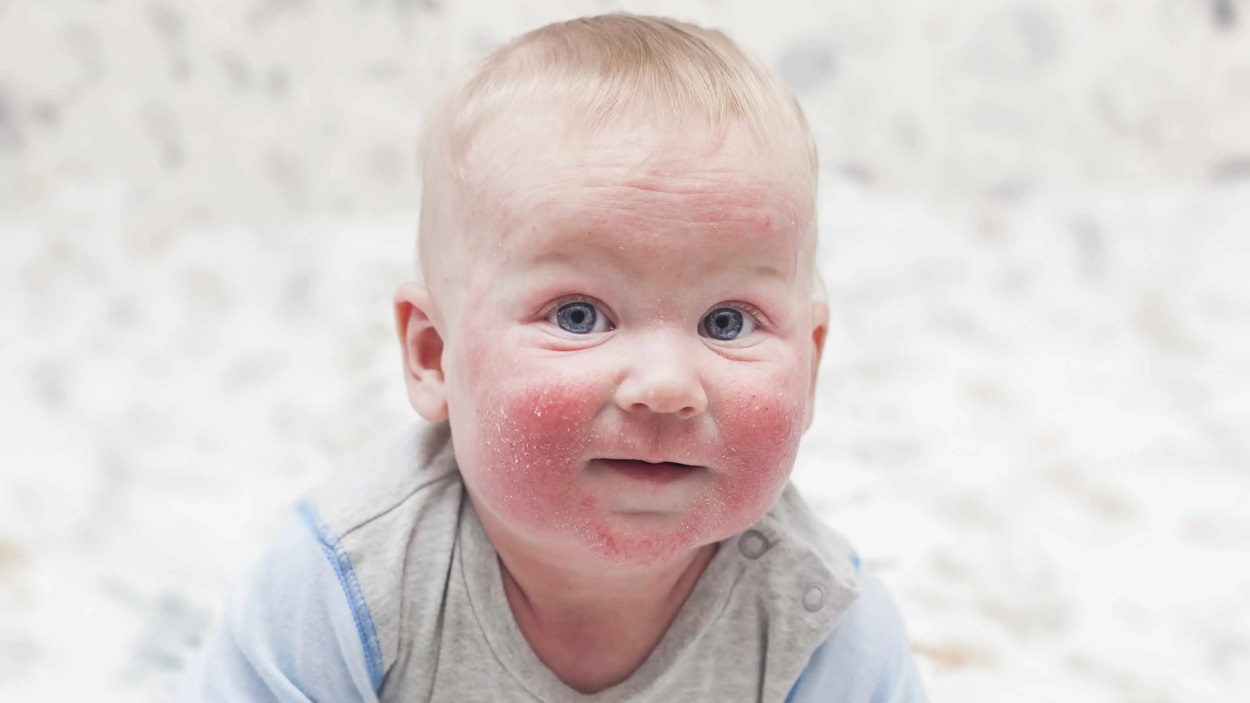 Абсолютные:
- Острые инфекции (отит, ОРВИ)
- Гидроцефалия
- Эпилепсия. 
Относительные:
- Атопический дерматит (требуется смягчающий крем после воды)
- Недоношенность (< 32 недель) — необходима индивидуальная программа
Риски:
- Неправильная техника может усилить гипертонус. 
- Переохлаждение при гипотонусе (если вода < 30°C).
Как начать занятия?
Подготовка дома:
- Купание в ванне с температурой 36–37°C. 
2.   Выбор бассейна:
Критерии: 
- Дезинфекция без хлора (озонирование/УФ-обработка).
- Наличие инструктора с медицинским образованием и знанием моторного остеогенеза.
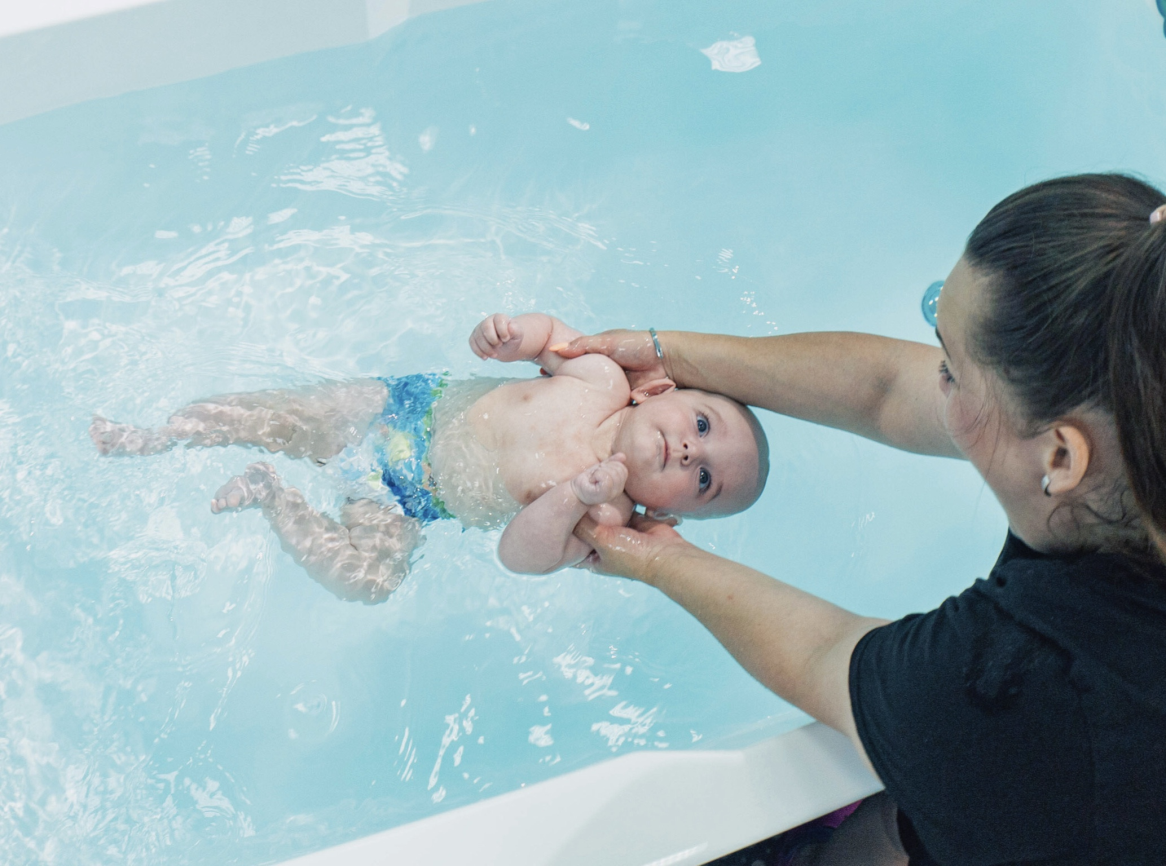 Заключение
Грудничковое плавание – безопасный, эффективный и доказанный метод реабилитации при нарушениях тонуса, сочетающий: 
- Физиологичное воздействие воды. 
- Индивидуальный подход (температура, методика упражнений). 
- Минимальные риски при контроле специалистов. 

Рекомендации: Внедрение водных программ в раннюю реабилитацию (с 1–2 месяцев) под наблюдением невролога и инструктора.
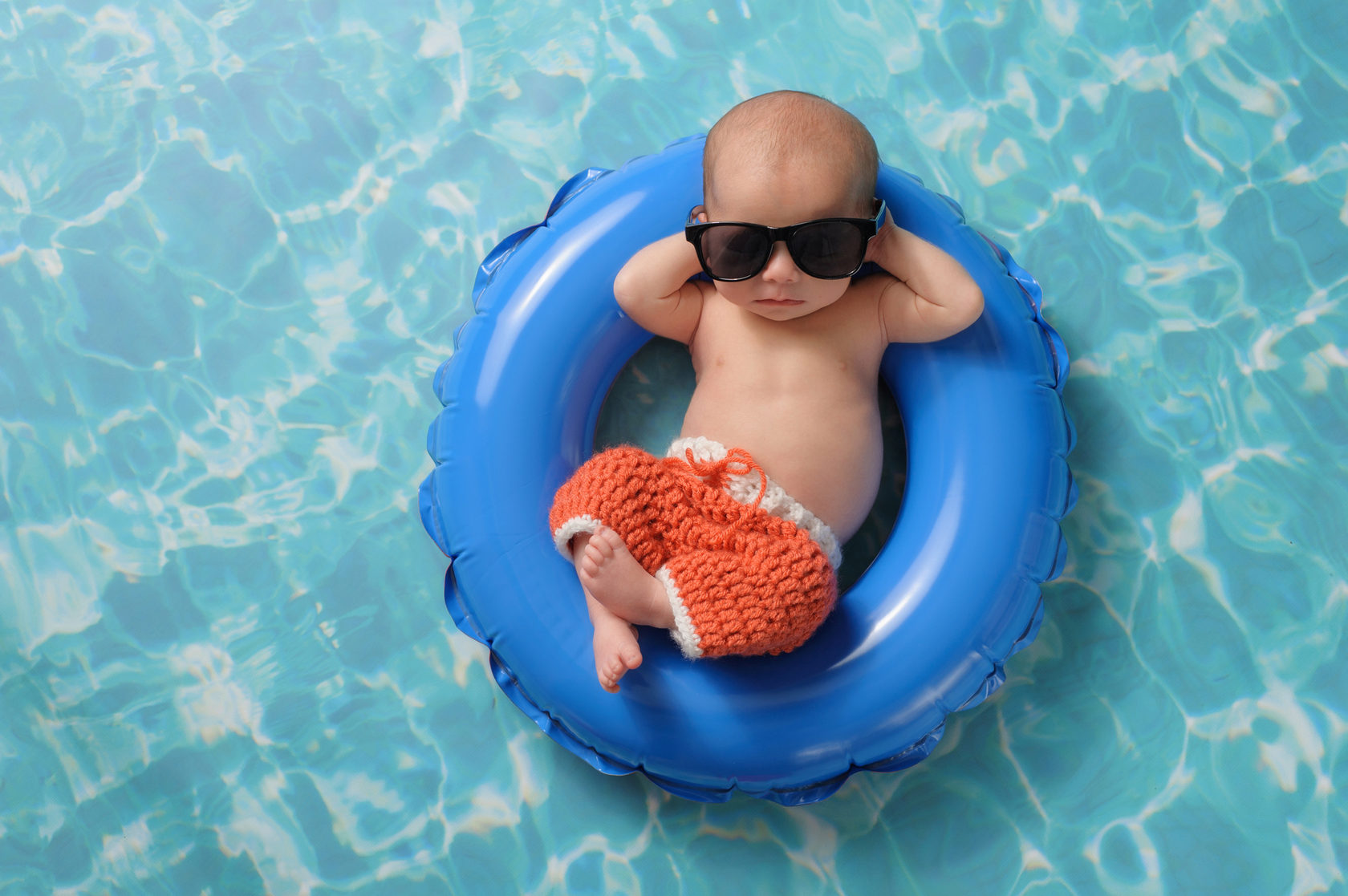 БЛАГОДАРЮ ЗА ВНИМАНИЕ!
БЛАГОДАРЮ ЗА ВНИМАНИЕ!